การทำ pre-test/post-test online
E-learning KKU
https://e-learning.kku.ac.th/
มีอะไรบ้าง
เอกสารประกอบการสอน
E-learning
VDO
Pre-test/post-test
ฯลฯ
การ log in เข้า e-learning KKU
ใช้ KKU mail ในการ log in ที่ https://e-learning.kku.ac.th/
ทำการเพิ่มชื่อตัวเองโดยเลือกรายวิชา 368521 :: กุมารเวชศาสตร์ 1
ก่อนเรียนแต่ละหัวข้อ ให้นักเรียน confirm กับอาจารย์ผู้สอนล่วงหน้าอย่างน้อย 1 วัน เกี่ยวกับการเรียนการสอน และสอบถามอาจารย์ผู้สอนว่ามี pre-test / post-test หรือไม่
ตรวจเช็คเครือข่าย internet ให้แน่ใจว่ามีความเสถียรเพียงพอ****
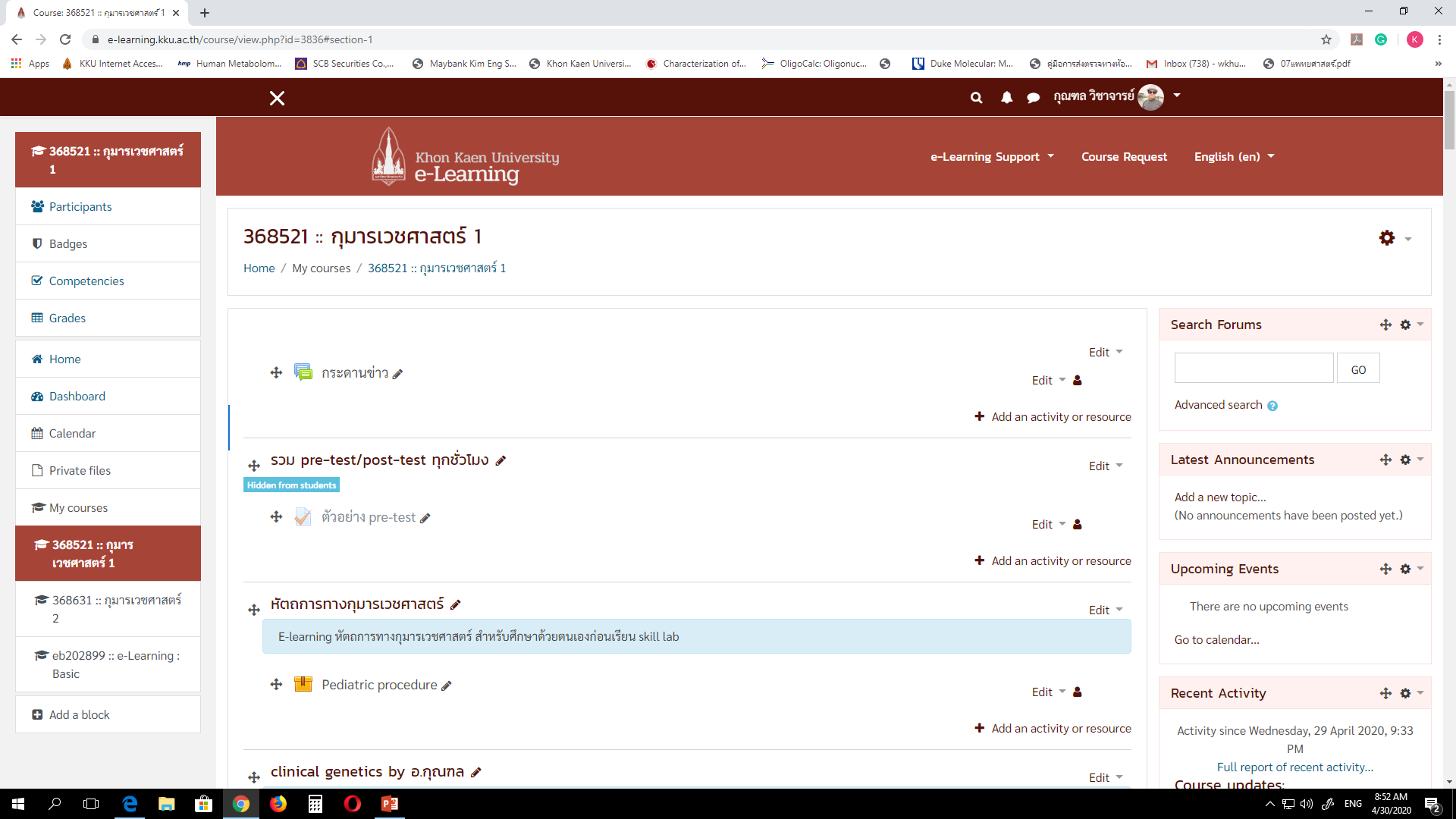 Click เพื่อเริ่มทำ 
pre-test
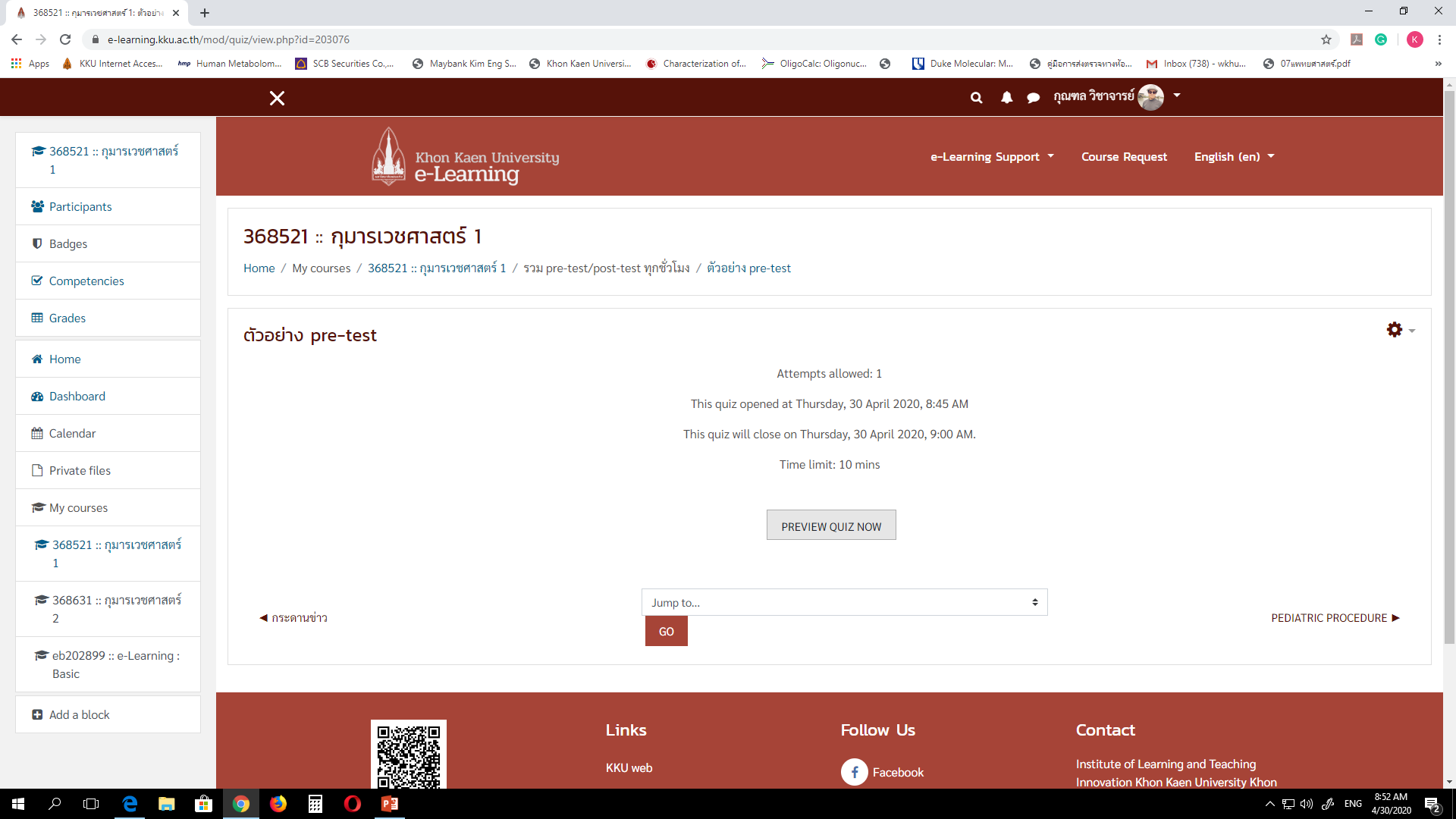 บอกวันเวลาที่สามารถเริ่มและหมดเวลาทำข้อสอบ
มีเวลาแค่ 10 นาทีนะ
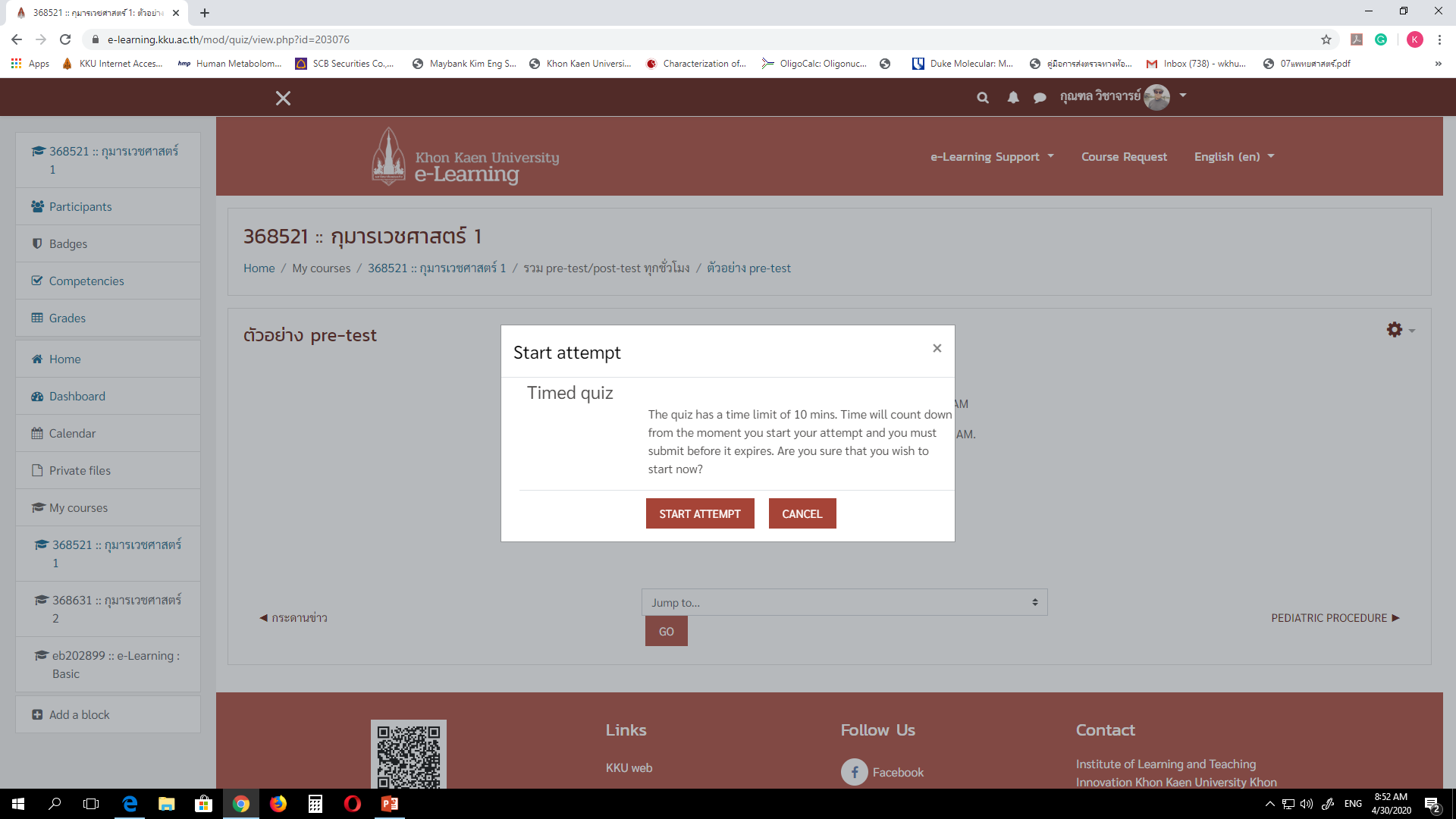 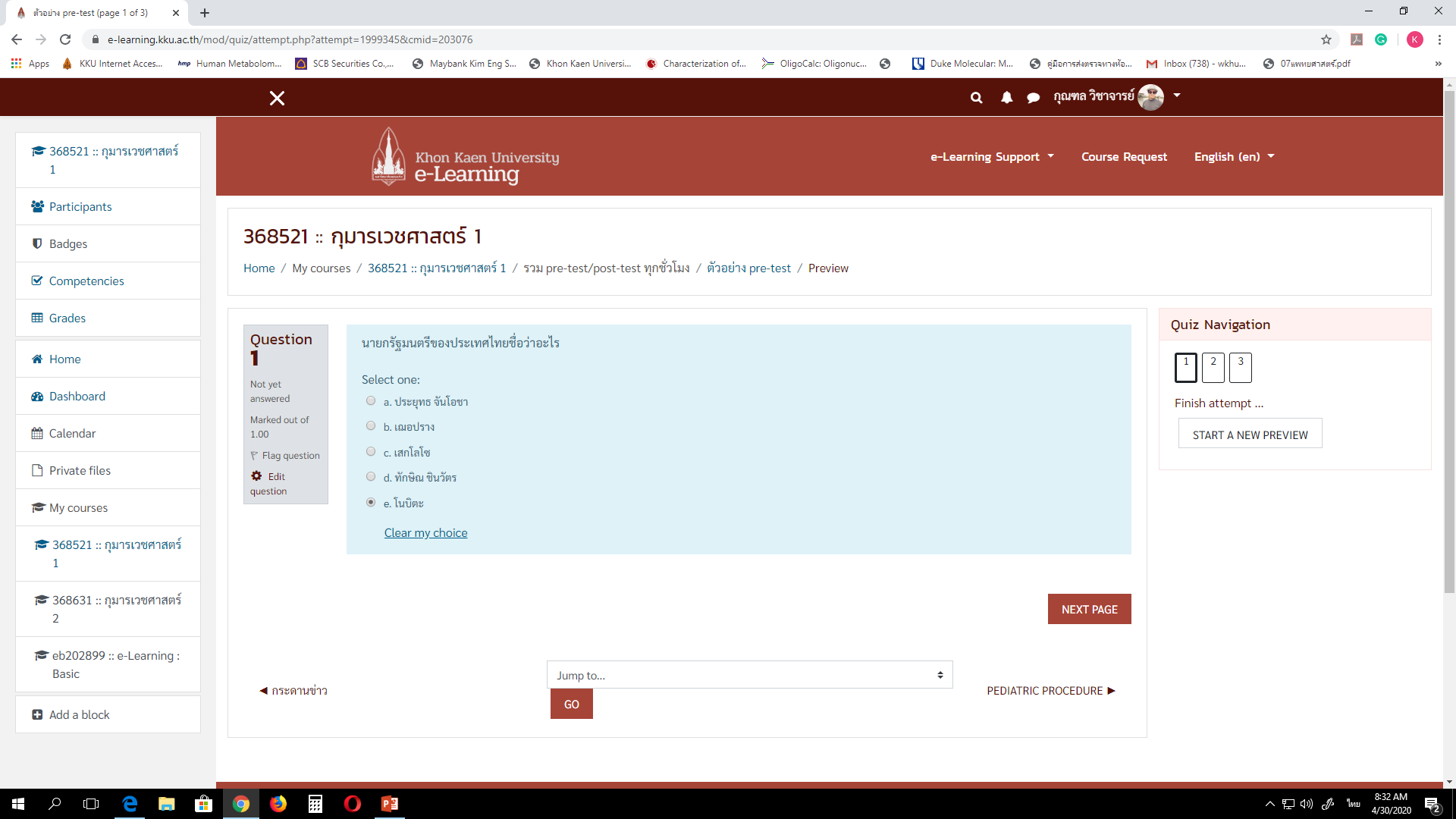 หากต้องการเปลี่ยนข้อที่ต้องการเลือกกดตรงนี้
เลื่อนไปทำข้อถัดไป
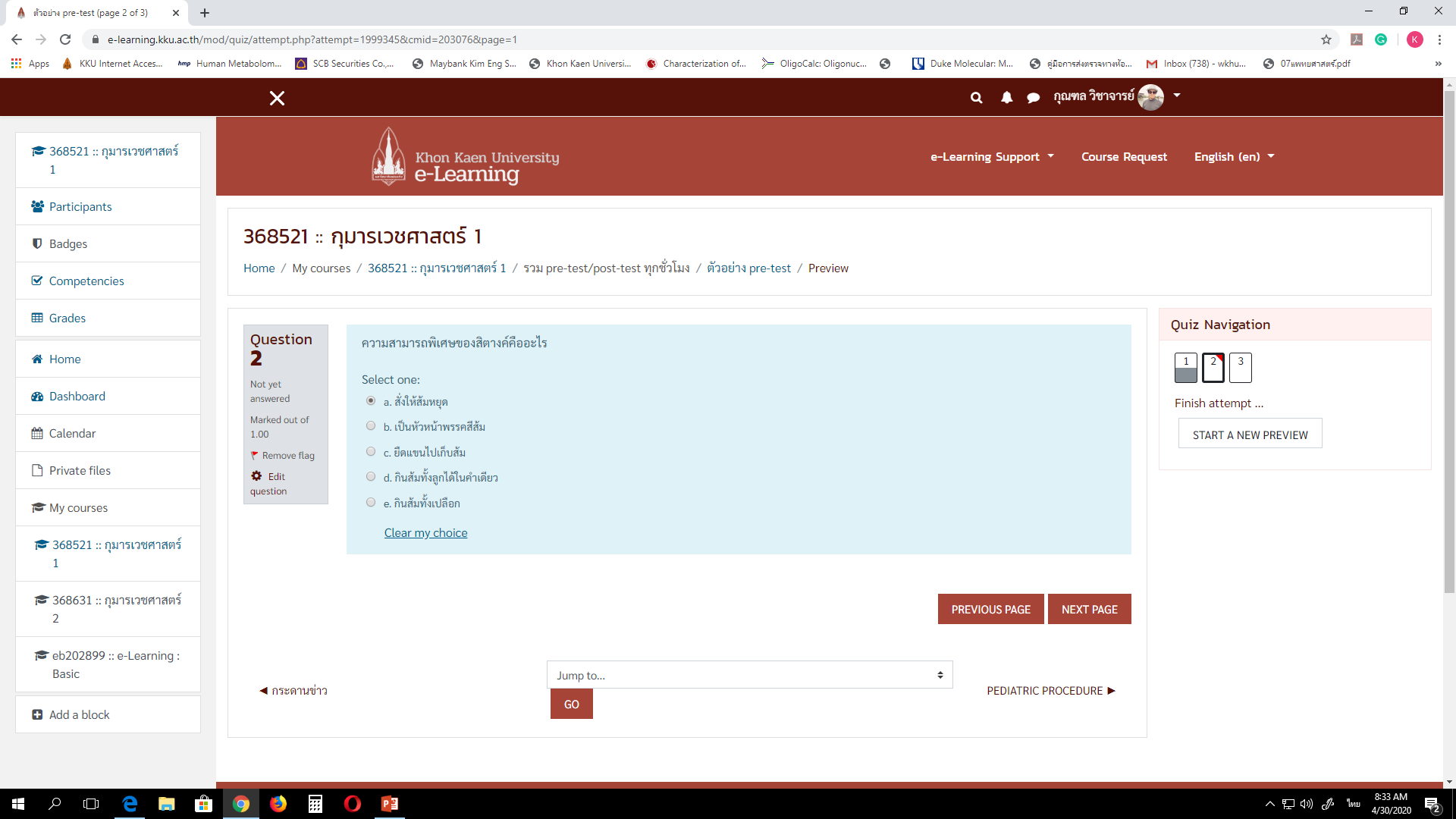 ถ้าไม่แน่ใจปักธงไว้ก่อนแล้วค่อยกลับมาทำใหม่
ข้อที่ปักธงไว้จะอยู่ตรงนี้
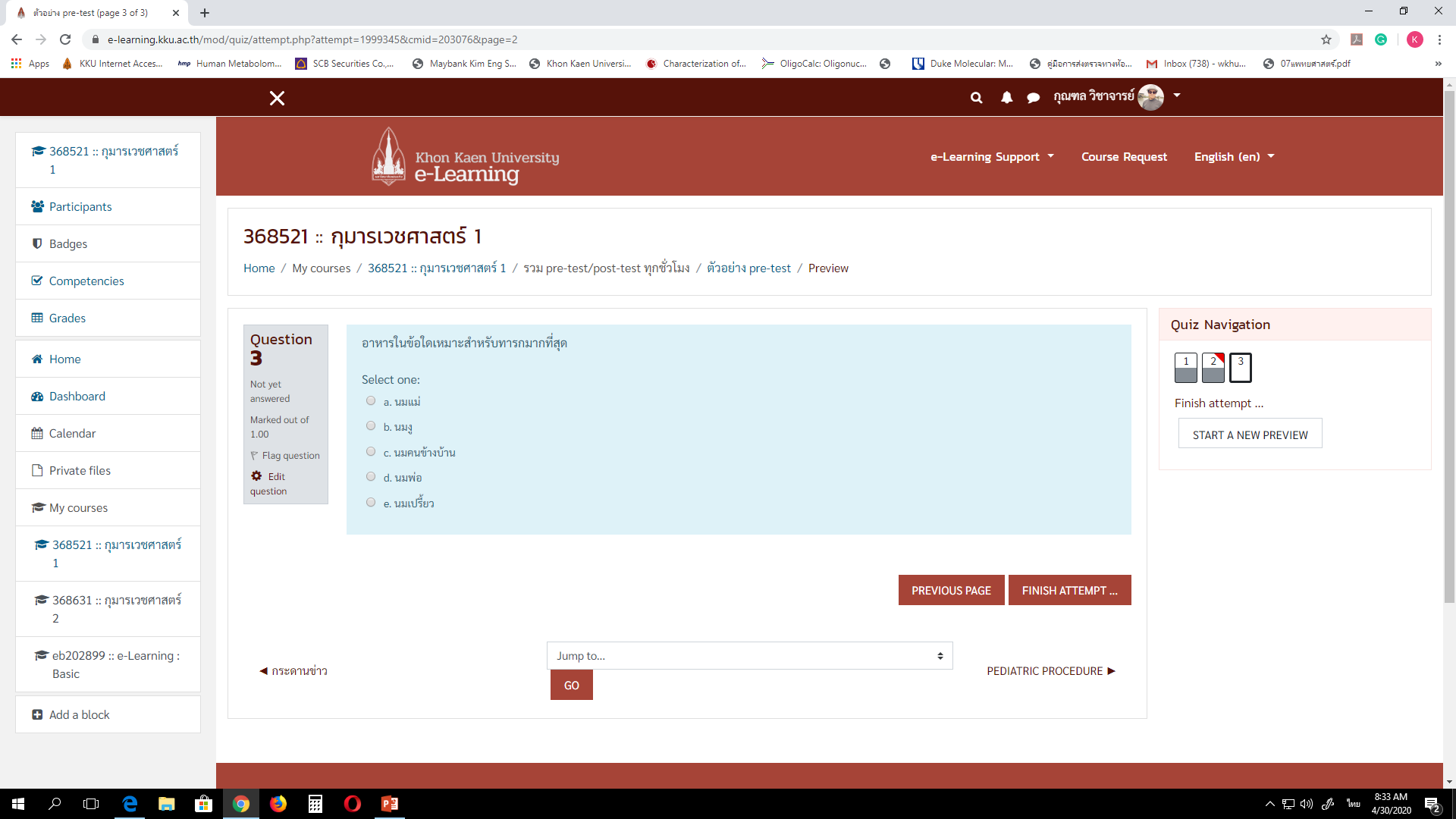 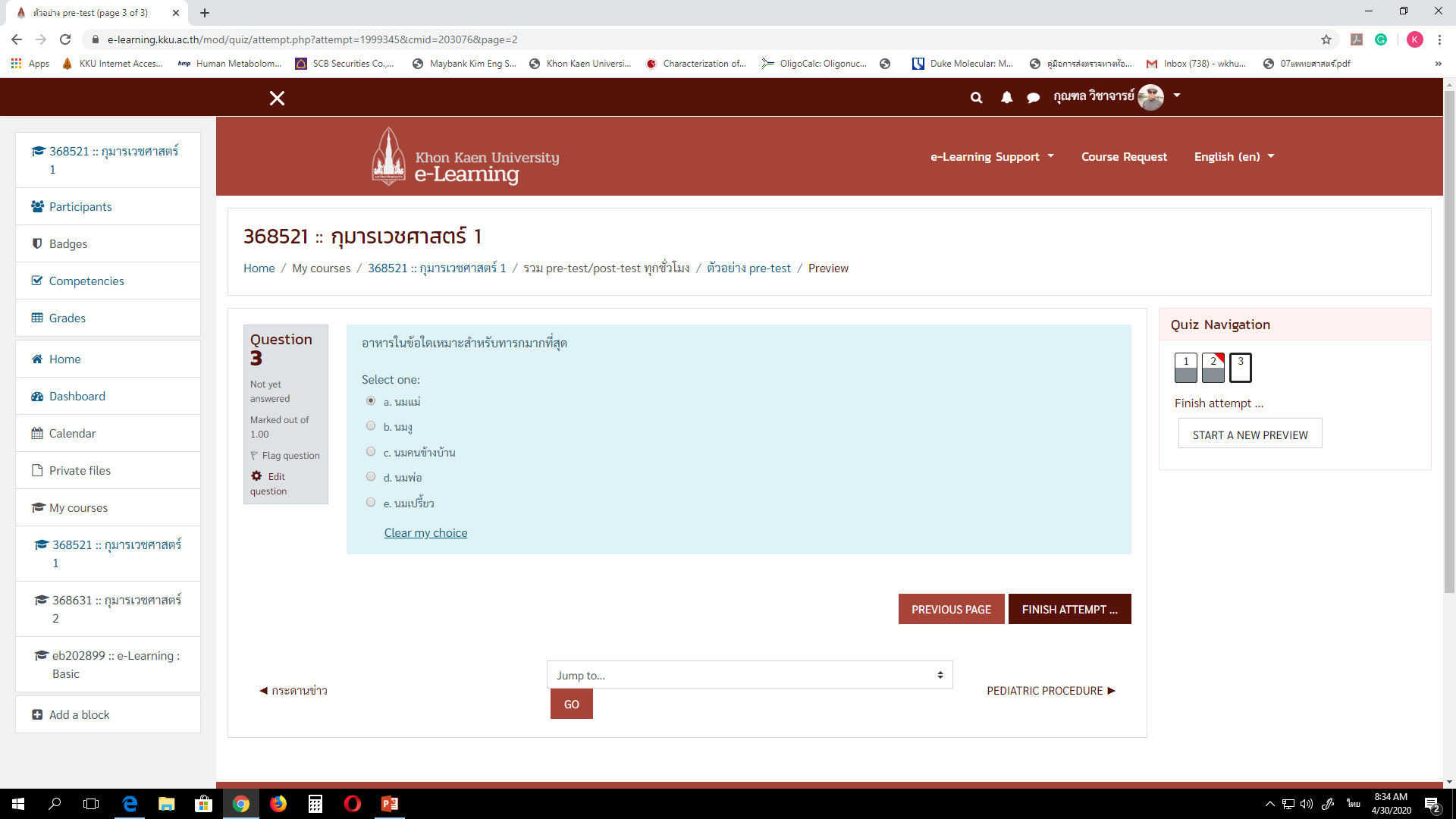 เมื่อทำครบแล้วกดตรงนี้
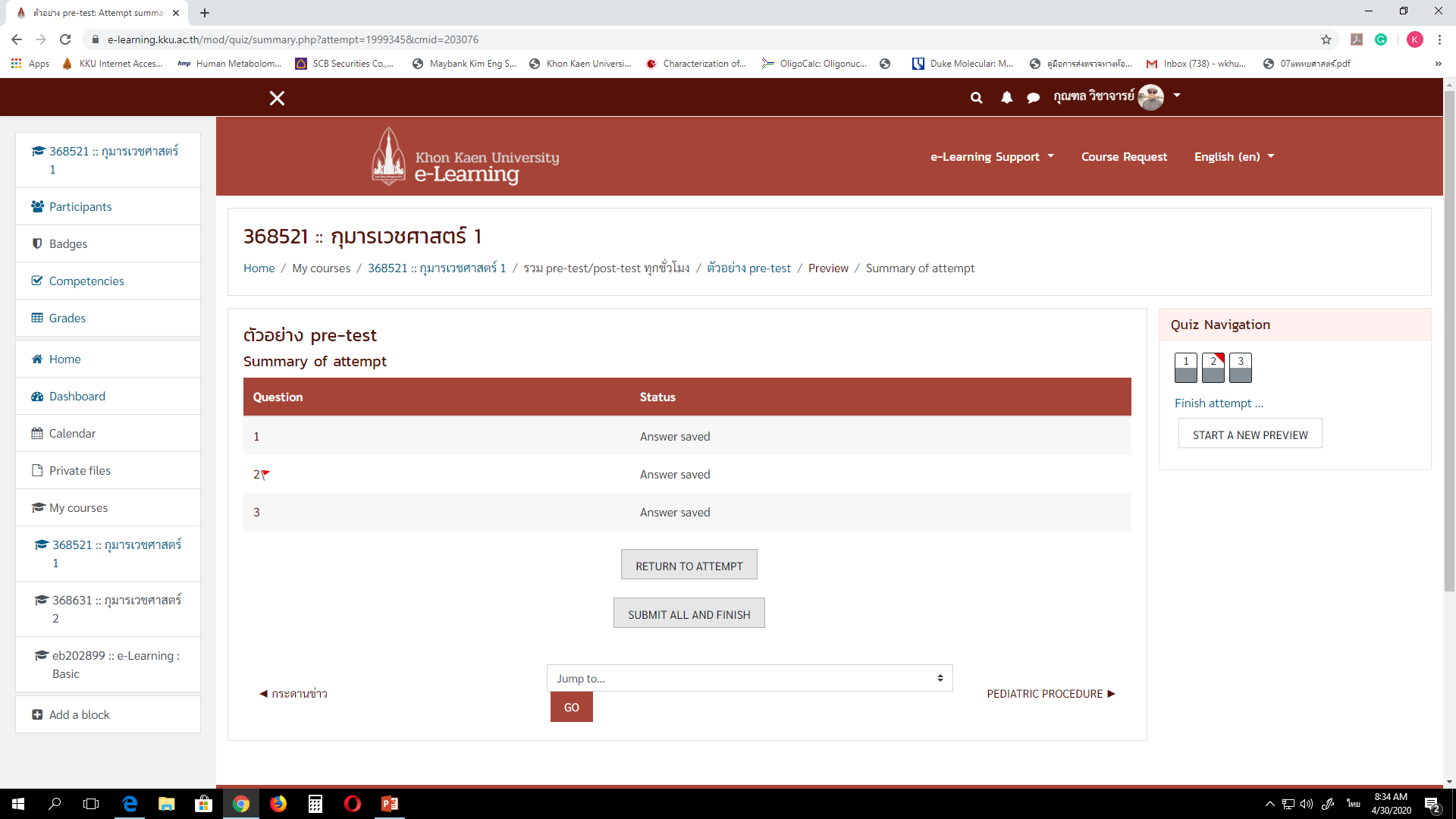 ถ้าไม่แก้แล้วกดตรงนี้
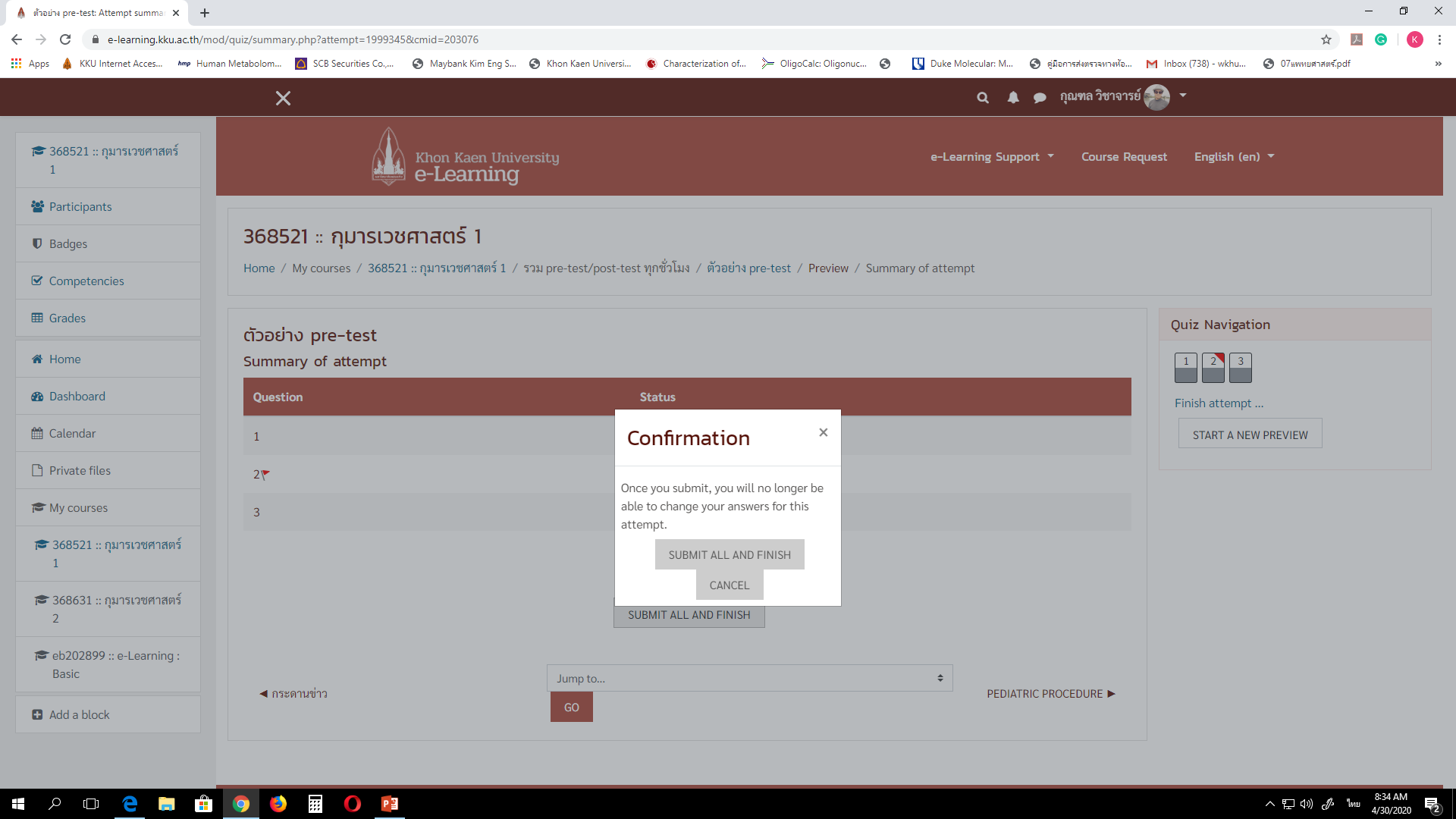 กดยืนยันตรงนี้
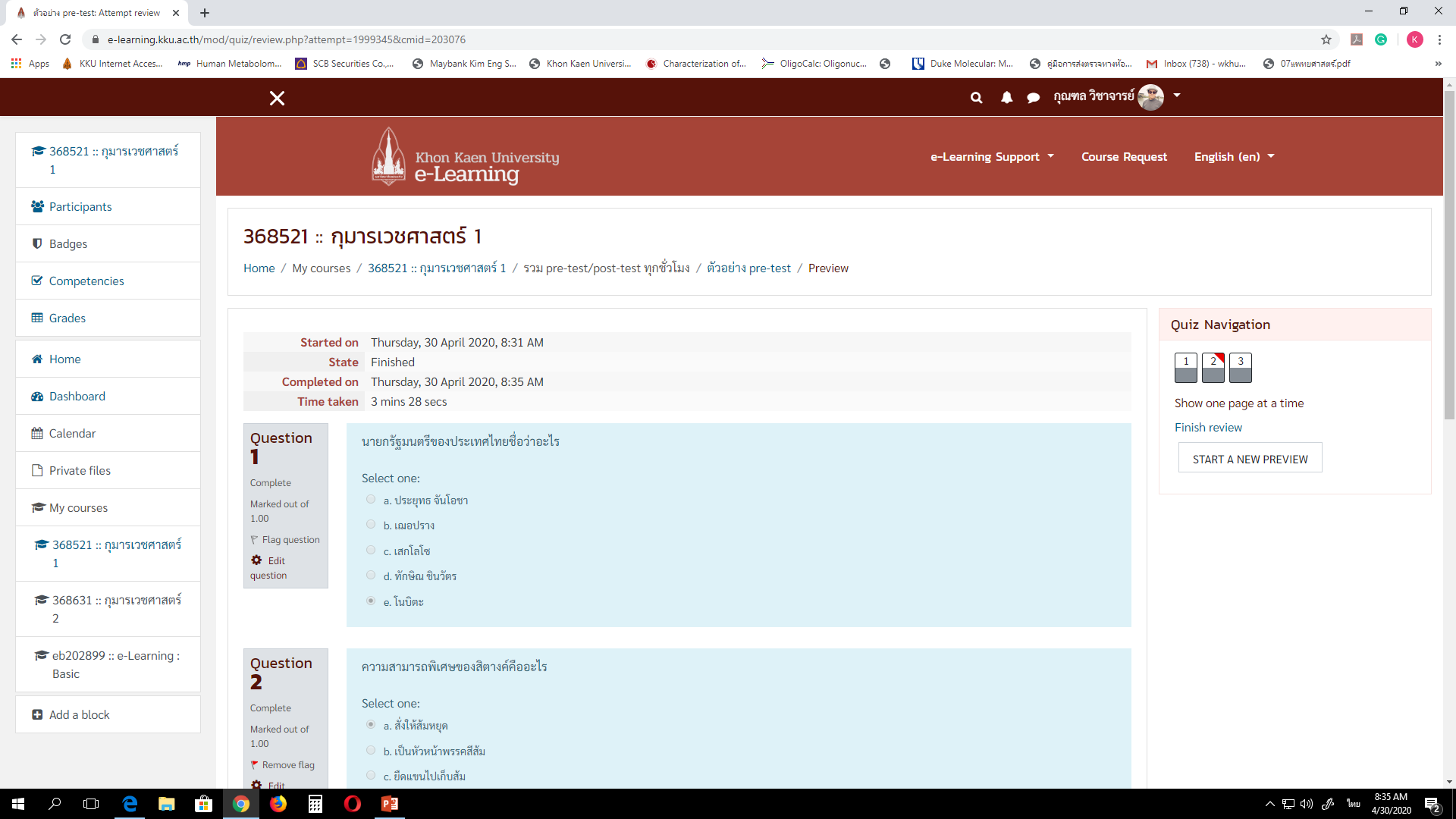 จะขึ้นหน้ายืนยันให้ดูว่าเลือกอะไรไปบ้าง เสร็จแล้วกดตรงนี้
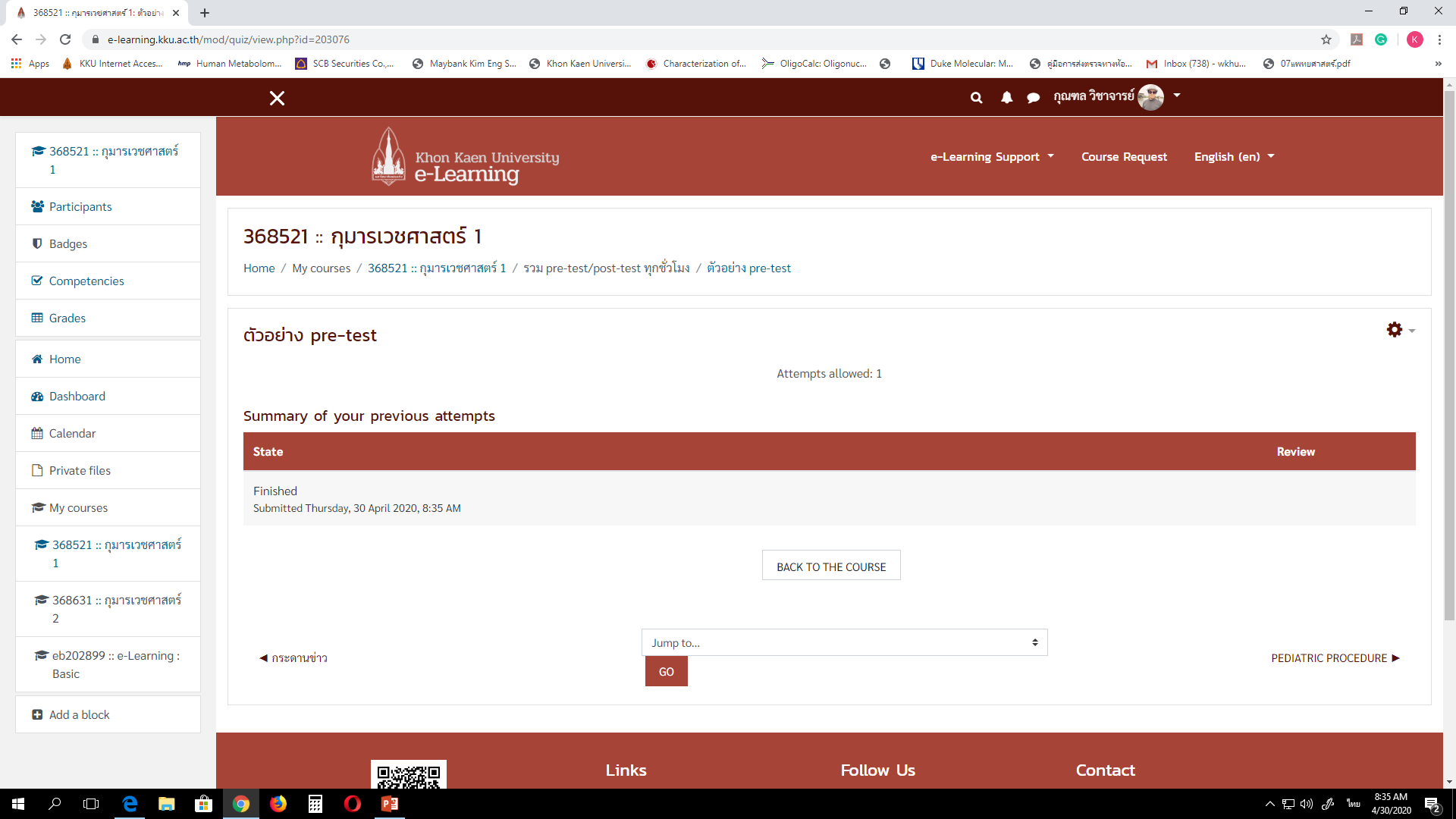